ADHD = Basis voor een Business Imperium
[Speaker Notes: Kan iedereen mij horen / zien?

Namen voorlezen
 
Hey tof dat je er bent zeg eens, waar zit jij?
 
Welke stad?

Notities 
Ik heb een presentatie en notities. 

Waarom? 

Voor jullie hahaha. 

Ik wil betrouwbaar zijn naar mijn beloftes.]
Extra vragen? DM staat open, zie chat
[Speaker Notes: https://www.instagram.com/mrswolfadhd/
https://www.linkedin.com/in/tatianarombaut/]
WETENSCHAP
+ 20 jaar ervaring
+ Eigen studie in Amerika
+ Nederland & België
[Speaker Notes: https://www.instagram.com/mrswolfadhd/
https://www.linkedin.com/in/tatianarombaut/]
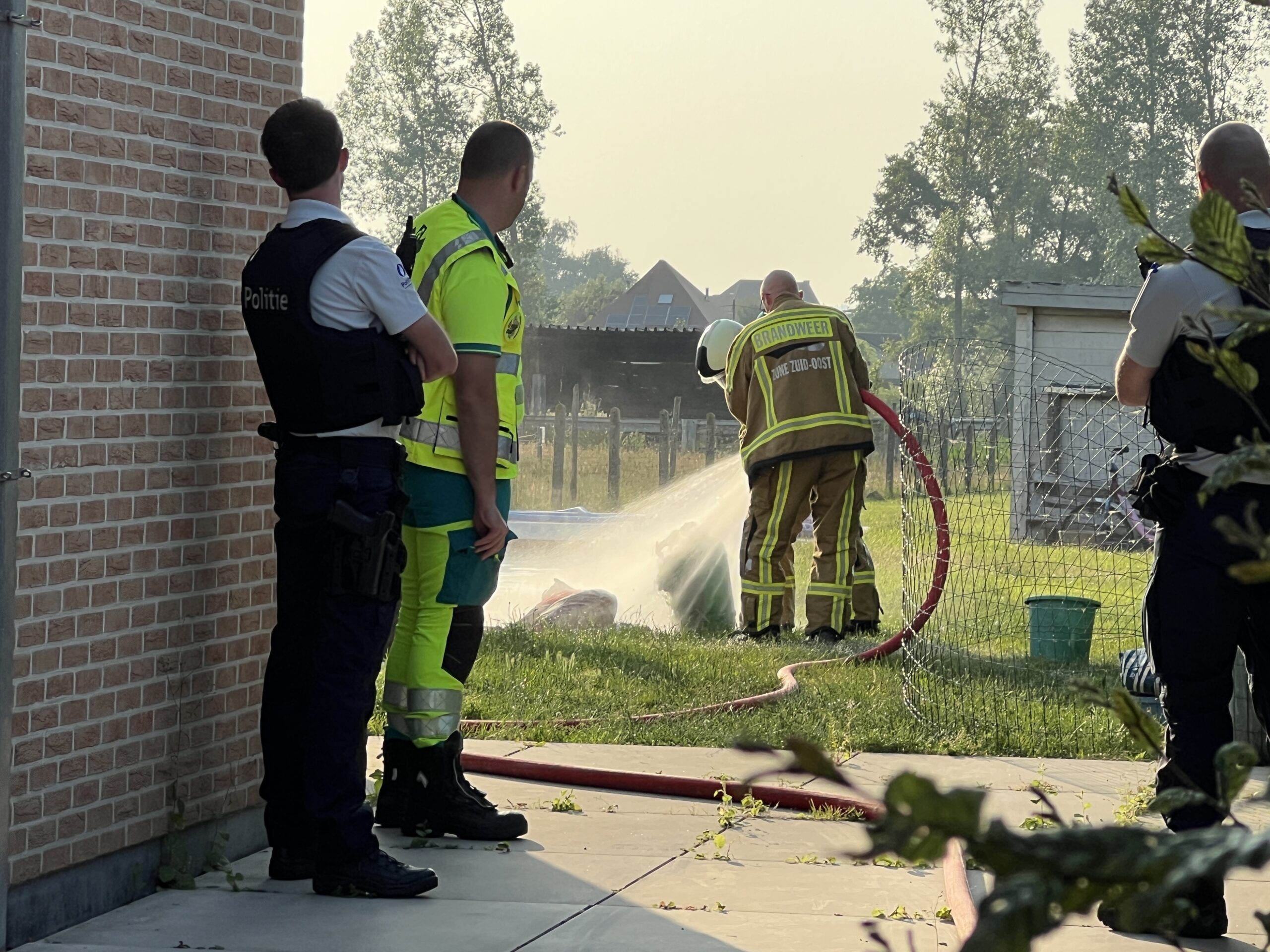 Vrijdag de 13de

Gasfles 

Vlammen

ADHD MODUS AAN!!!!
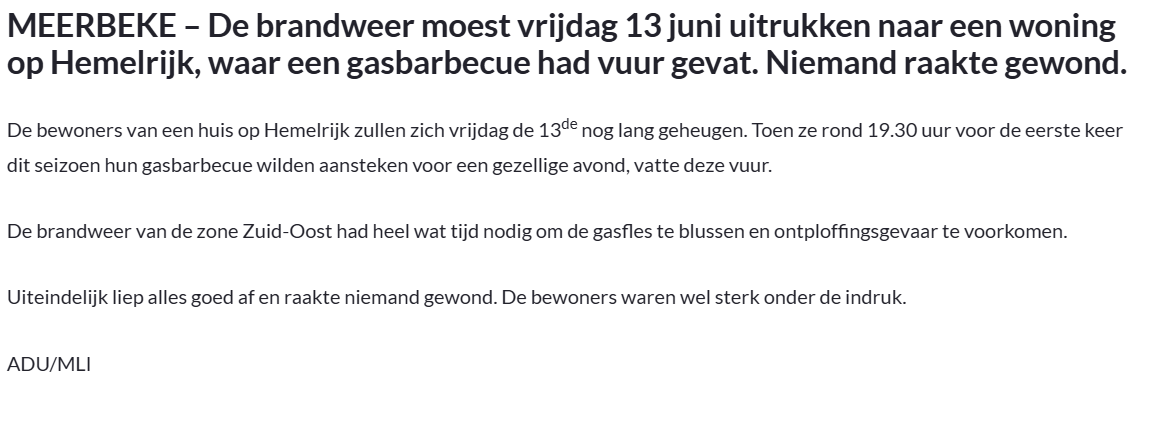 [Speaker Notes: ADHD modus aan!Instructies. Kordaat. Duidelijk. (Lees brullen)“Dekens! Dekens!”"Emmers!""Jij, blijven gieten!""Jij, brandweer bellen." => terwijl ik aan het blussen was nog even geholpen met instructies."Jij, op straat & brandweer opwachten.""Jij, zorg voor de honden."Geen discussie. Geen tijd voor ‘even voelen wat veilig is’.En dat is het verschil.]
Herken jij dit ook?
[Speaker Notes: Ik voelde mij vroeger altijd anders

Snel denken
In oplossingen
Ik was ook altijd TE (aanwezig, te veel praten, te afgeleid, met andere dingen bezig, te veel praten, te druk, …)

Maar ook diegene die in het eerste jaar in de hoepel moest gaan staan met een grote bruine plakker op haar mond en de kinderen mochten van de juf kijken naar een stout kind dat haar mond niet kon houden.]
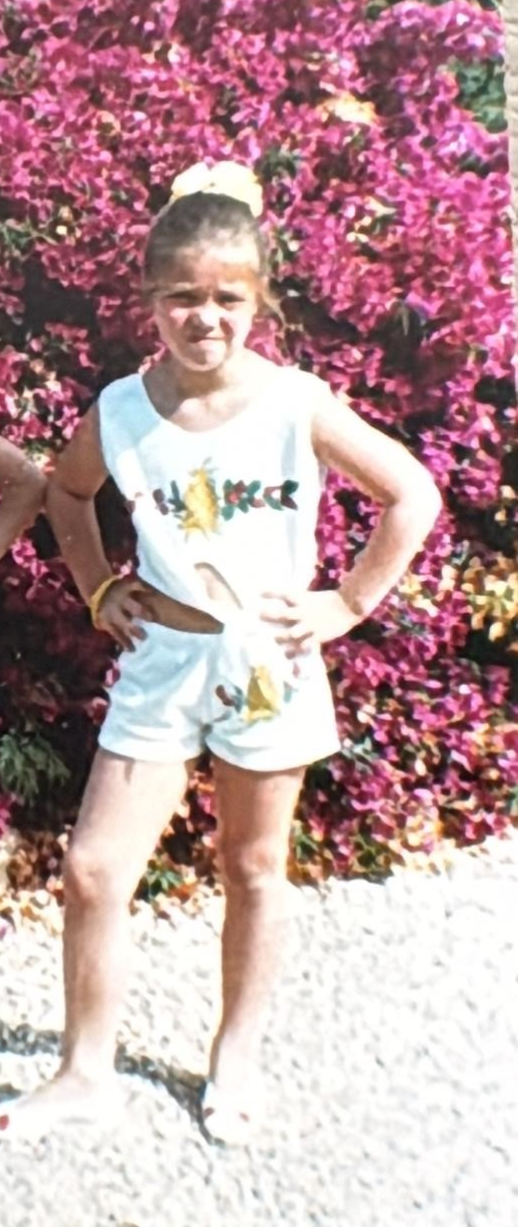 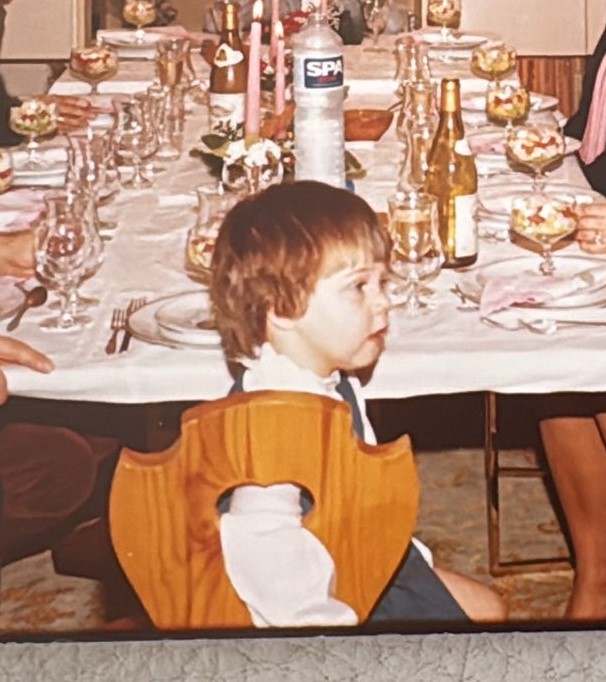 [Speaker Notes: Ik was ook dat kind dat bovenop (letterlijk) de bank stond om te mogen antwoorden. 
Snel snel huiswerk afgeven om de eerste te kunnen zijn en dan zonder me hiervan bewust te zijn, andere kinderen storen.
Maar ik was ook het kind / student die het meeste geld verzamelde met de goede doelen voor school. 
De taartenslag won omdat ik van deur tot deur ging verkopen. 
Doordat ik tweetalig was verkocht ik ook het huiswerk Frans op school 😊
Toen al ondernemend – Dit is ondertussen mijn 3de bedrijf,]
Waarom doe ik dit?
[Speaker Notes: Wat had ik 24 jaar geleden willen weten toen ik met dit brein begon te ondernemen
Of 20 jaar geleden voor onze kinderen

Of onze oudste zoon – eerste diagnose]
- Echtgenoot: ADHD + ASS + HB
- Ik: ADHD + HB
- 5 kinderen met ADHD:
=> 1 ADHD + ASS + dyscalculie
=> 1 ADHD + ASS + HB + dyscalculie
=> 1 ADHD + HB + dyscalculie
=> 2 ADHD
[Speaker Notes: onze oudste zoon – eerste diagnose 

20 jaar geleden enkel jongens en overgaan met de puberteit

Spoiler: it is not]
TALLAND
GEZIN
MRS. WOLF
ADHD EXPERT
Ondernemers + ADHD

C-suites (CEO, CFO, …) 
& 

Team


Podcast Host:

ADHD bij Ondernemers
5 kinderen
Onafhankelijk Financieel Makelaar

Kredieten

Verzekeringen

Beleggingen
Ouders v. kids +  ADHD

Volwassenen + ADHD

TOP Sporters


Opleiding tot ADHD Coach

Coaches, therapeuten, psychologen, …
Sporten: 
Padel 
&
Tennis
Sociaal leven
[Speaker Notes: Gezin

Business 1

Business 2

Business 3]
Onze uitdagingen als ondernemende ADHD’er?
[Speaker Notes: Onrustig
Snel schakelen
Iedereen ziet jou heel groot, maar zelf heb je het gevoel dat je je eigen succes saboteert.
Dat klein stemmetje weet dat je iets groot hebt in jou. 
Je wil explosief groeien, maar vaak onzeker of zelftwijfel, je wijt je successen aan ‘ik had geluk hoor’, 

2 jaar in een bore out gezeten – heeeeel ongelukkig. 
Continu afvragen wat past er nu bij mij?

Waarom is alles direct saai?
Zie je wel, ik kan nooit iets volhouden.


De moeilijkheid ervaren om al die geweldige ideeën af te werken.

Want op 80% wordt het saai

Altijd maar nieuwe kansen zien en zo links en rechts schieten

Overzicht kwijt zijn

Want wat is er nu belangrijk?

Controle verliezen

Die to do lijsten worden altijd maar langer

Nog meer chaos

‘s nachts wakker schieten of gewoon niet kunnen inslapen

Tot briljante dingen in staat zijn, maar whatsapp berichten blijven gewoon open staan en ze wegen echt door, want ze blijven in je achterhoofd zitten en je sleurt ze altijd mee.]
Waarom is het nu zo moeilijk?
[Speaker Notes: Wij regelen altijd alles voor iedereen

People pleasers

Meestal ook de slimste van de klas – niet in punten maar ze zien alles veel sneller

Maar schaamte en schuldgevoel en frustratie is groot

De moeilijkste dingen oplossen of creatieve zaken bedenken.

Maar een whats app blijft open staan, want we weten niet waarover het gaat of wat moeten die van ons of mss moet ik dan wel een taak doen …

Schaamte en schuldgevoelens. 
Zelfs onze business coach weet niet dat de acties die we zouden moeten doen, ze gewoon niet kunnen doen.]
In oplossingen denken
[Speaker Notes: Iemand die niet alleen maar worstelt maar iemand die in oplossingen denkt. 
Tuurlijk zijn er uitdagingen
Maar wij willen oplossingen

Kansen en mogelijkheden zijen

Die het leuk vindt om geld uit te geven.
10 k aan mijn business coach
Nog extra 10 k aan andere coaching

Iemand die zich het allerbeste gunt

Die makkelijk geld laat stromen
Iemand die kan vallen en weer opstaan.

Die het allergrootste spel nog groter wil spelen.]
ADHD en ik
[Speaker Notes: 10 jaar geleden onverwachte diagnose ADHD, 
Ik begeleidde toen al 10 jaar mensen met adhd
ik ging aan de slag en begon informatie op te zoeken over volwassenen en ADHD
Want ik wist al redelijk veel uit ervaring. Ik begeleidde namelijk (via thuisbegeleiding) al kinderen en ouders.
Maar ik wilde meer weten. Ik wilde expert worden als coach.
Ik ging op onderzoek.
In België vond ik quasi niets. 
Ja info voor mensen die kinderen begeleiden maar niets over volwassenen met ADHD.
In Nederland vond ik al wat meer. Maar peanuts in vergeleken wat ik in Amerika vond.]
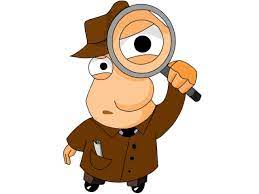 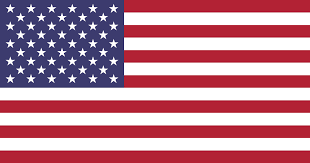 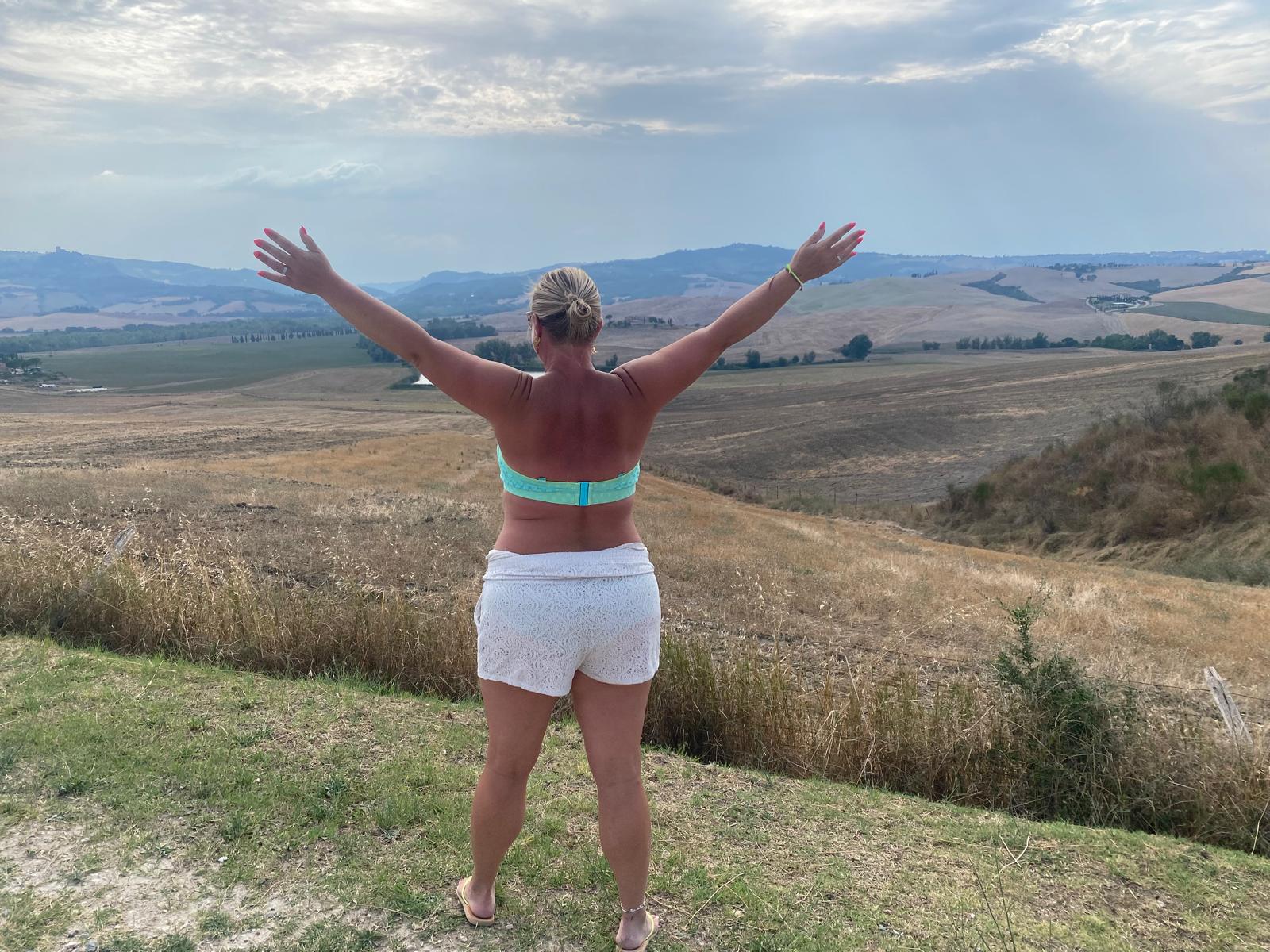 [Speaker Notes: Dus ik dacht, als er zo weinig informatie over te vinden is, dan ontwikkel ik het wel zelf. 
En daarom ben ik een onderzoek in Amerika gestart. 
Ik vroeg aan 1000 volwassen Amerikanen met ADHD “Waar heb jij het meeste last van”.
Met deze antwoorden ging ik aan de slag.]
Studie  

Strategie 

Zelf uittesten

Piloottraject

Finetunen => Iedere dag
[Speaker Notes: Ik maakte er een studie rond, ging kijken hoe ik dit het best kon aanpakken en werkte een strategie uit. 
Vervolgens ging ik het eerst zelf uittesten. 
Ik netwerkte op dat moment al veel. Ik sprak hierover met andere mensen op het werkveld en die waren enthousiast en wilde dit testen.
Zo lanceerde ik mijn piloottrajecten.]
Samenwerking 

Hoge Scholen & Universiteiten

België & Nederland
Ik mik op GOUD
[Speaker Notes: Snappen waarom het voor mij anders moest en met wie moest ik mij omringen?
En dat was mijn grootste doorbraak en dus ook mijn goud]
Grootste doorbraak => GOUDAccepteren ≠  Waarderen
[Speaker Notes: Eerste grote doorbraak

Ik omring mij graag met mensen die mij waarderen en niet alleen maar accepteren.

En dat is ook mijn grootste doorbraak geweest.

Omringen met ondernemers die van het leven houden, alles uit het leven willen halen wat er ook maar in zit
Kijken welke kansen er zijn en de ballen hebben om ze ook te grijpen

Kijken welke kansen er nog zijn en welke nog en welke nog.


Dat zijn mijn klanten – dat zijn de mensen waar ik mij zowel privé als business mee omring

Je wordt 5 mensen waarmee je je omringt.

Laat mij mar in mijn visioenen, ideeën en strategieen zitten. Dromen en de grote lijnen uitwerken.]
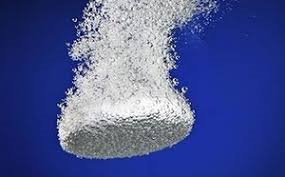 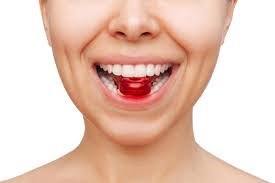 [Speaker Notes: Wie wil je zijn?

Bruistablet of zuigtablet?

Oplossing voor ieder probleem

Of probleem voor iedere oplossing – ja maar …]
Feiten
1/3 ondernemers heeft ADHD

2/3 Top
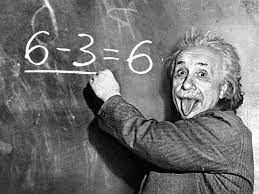 [Speaker Notes: Albert Einstein]
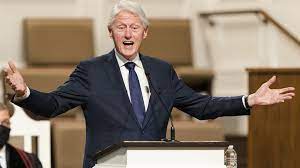 [Speaker Notes: Bill Clinton]
[Speaker Notes: , Steve Jobs]
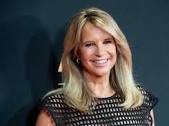 [Speaker Notes: Linda De Mol

NIET standaard!!! Geen grijze muis willen zijn!]
[Speaker Notes: , Richard Branson (Virgin Atlantic)]
[Speaker Notes: Jeff Bezos (Amazon Founder)]
[Speaker Notes: , Ingvar Kamprad (IKEA oprichter)]
Feiten
70% eerste businessintuïtie 

=> binnen 24 uur uitvoeren
[Speaker Notes: Wist je dat 70% van ondernemers met ADHD hun eerste businessintuïtie binnen 24 uur uitvoert, terwijl 80% van de reguliere ondernemers dat uitstelt?”]
BASIS voor Business Imperium
Visionair

Snelheid  

Emotionele Intelligentie

Hoge impulsiviteit

Creatieve disruptie / 467 ideeën

Lef & risico’s

Grote lijnen zonder details
[Speaker Notes: Onderzoeken gevoerd bij Europeanen en japanners

Grenzen verleggen die andere niet durven overschrijden]
BASIS voor Business Imperium
Vuur kan je niet leren
[Speaker Notes: Je bent zo geboren

Het vuur en de drang van Elon musk of Steve Jobs kan je niet leren!]
BASIS voor Business Imperium
Top => Business Imperium: 

2% tot 8%
Eerst met achterkwam – daarna PFC
Helicopterview
[Speaker Notes: Niet driven brein gaan de wereld verkennen en zien met de PFC. 
Wij gaan dat met de achterkwab doen waardoor in de PFC veel meer ruimte blijft. Wat zorgt voor 467 ideeën en chaos. 
Apps die op de achtergrond draaien – nieuwe info komt binnen en wordt gelinkt. 
 
Helicopterview 
 
Ene in freeze – wij gaan excellereren. Verhaal Fintro.]
BASIS voor Business Imperium
=> NPY 

Navy Seal 

85% - opleiding voltooien

Lage kans op PTSS
BASIS voor Business Imperium
=> Gut Brain 

Navy Seal
BASIS voor Business Imperium
=> Gut Brain 

Navy Seal
Grootste doorbraak => GOUDAccepteren ≠  Waarderen
[Speaker Notes: Eerste grote doorbraak

Ik omring mij graag met mensen die mij waarderen en niet alleen maar accepteren.

En dat is ook mijn grootste doorbraak geweest.

Omringen met ondernemers die van het leven houden, alles uit het leven willen halen wat er ook maar in zit
Kijken welke kansen er zijn en de ballen hebben om ze ook te grijpen

Kijken welke kansen er nog zijn en welke nog en welke nog.

Bereid zijn om op hun bek te gaan, tegen de muur lopen.

Dat zijn mijn klanten – dat zijn de mensen waar ik mij zowel privé als business mee omring

Laat mij mar in mijn visioenen, ideeën en strategieen zitten. Dromen en de grote lijnen uitwerken.]
Aanpassen?Weg dat harnas of hokje!
[Speaker Notes: Hoe harder jij je best doet om 'normaal' te zijn, hoe minder resultaat je haalt."

Ochtend mens / avond mens

- Brand => verschillende businessen met 1 rode lijn

- Meegroeien ideale klant – anders ongelukkig]
Ochtend mens / avond mens
[Speaker Notes: Hoe harder jij je best doet om 'normaal' te zijn, hoe minder resultaat je haalt."

Ochtend mens / avond mens – piek op verschillende momenten!]
Brand =verschillende businessen 1 rode draad
[Speaker Notes: - Brand => verschillende businessen met 1 rode lijn]
Ideale klant niet leuk?Uitgegroeid
[Speaker Notes: - Meegroeien ideale klant – anders ongelukkig]
Start with the end in mind
Start with the end in mind
= Weg chaos
= Weg uitstelgedrag
= Weg onzekerheid
[Speaker Notes: En waarom en waarom en waarom?]
Cyclisch: per 6 weken of kwartaal
[Speaker Notes: Zowel voor lanceringen als voor je programma als therapeut of coach]
(Nor)Adrenalinei.p.v.Dopamine
[Speaker Notes: Bij computer aanzetten denkt mijn brein: girl fuck off]
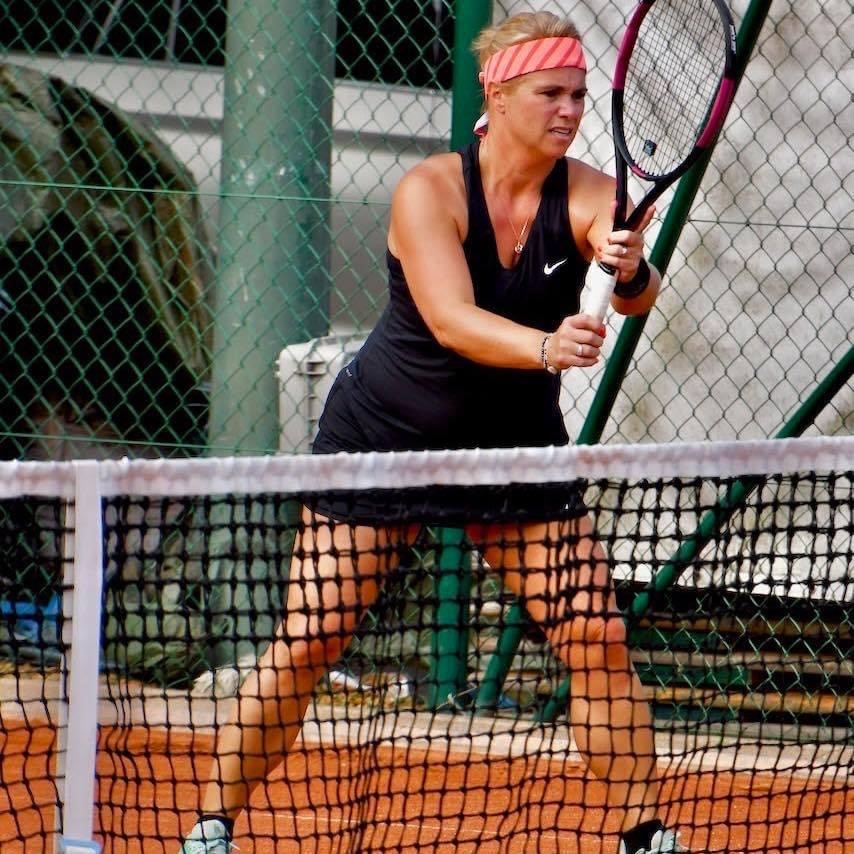 [Speaker Notes: Ons brein wordt niet automatisch geactiveerd. Dat moeten we zelf doen. 

Je kan het ook activeren door spannende, vooral nieuwe dingen te doen met veel afwisseling.]
Uitstelgedrag
SAAI -> (nor)adrenaline opzoeken 

Taakverlamming -> bewijs aan je brein leveren

Overwhelm -> los de ? op
ADHD & A.I.
[Speaker Notes: Tech bedrijf => ik gebruik meer AI! Hoe is dit mogelijk?

AI => versnellen
Weg micromanagement

AI = planner –

Siri met voice en taken inspreken

Ideeen onder de douche 

Maaarrrrrr …

Scherm delen met chat gpt!!!

Content
Strategie

Podcast inspreken

Chat gpt voor advies hell no!]
A.I. Tool 
Kill jouw uitstelgedrag voor goed!	

GRATIS!! 
Kortingscode: NEURO

Alleen VANDAAG!!!	

Link in chat
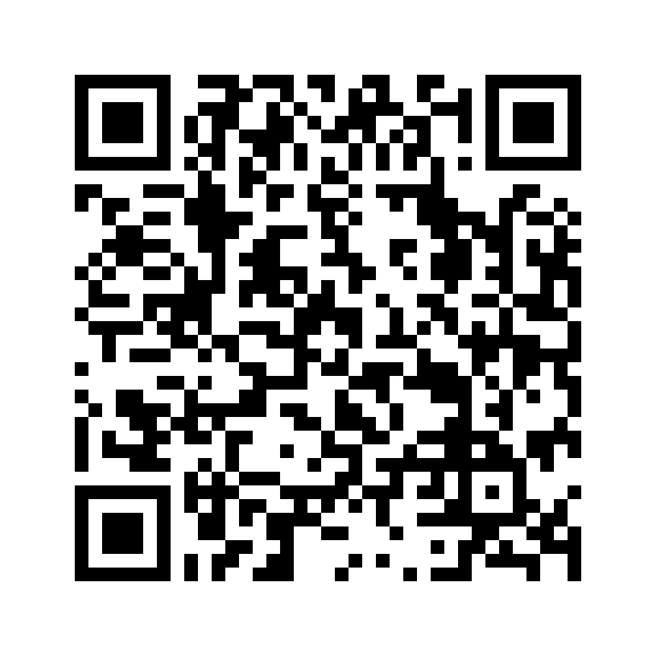 [Speaker Notes: https://mrswolf.membirds.com/checkout/gpt-uitstelgedrag-masterclass-adhd-expert]
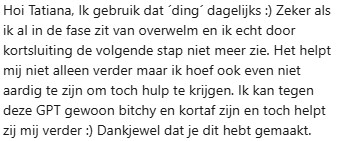 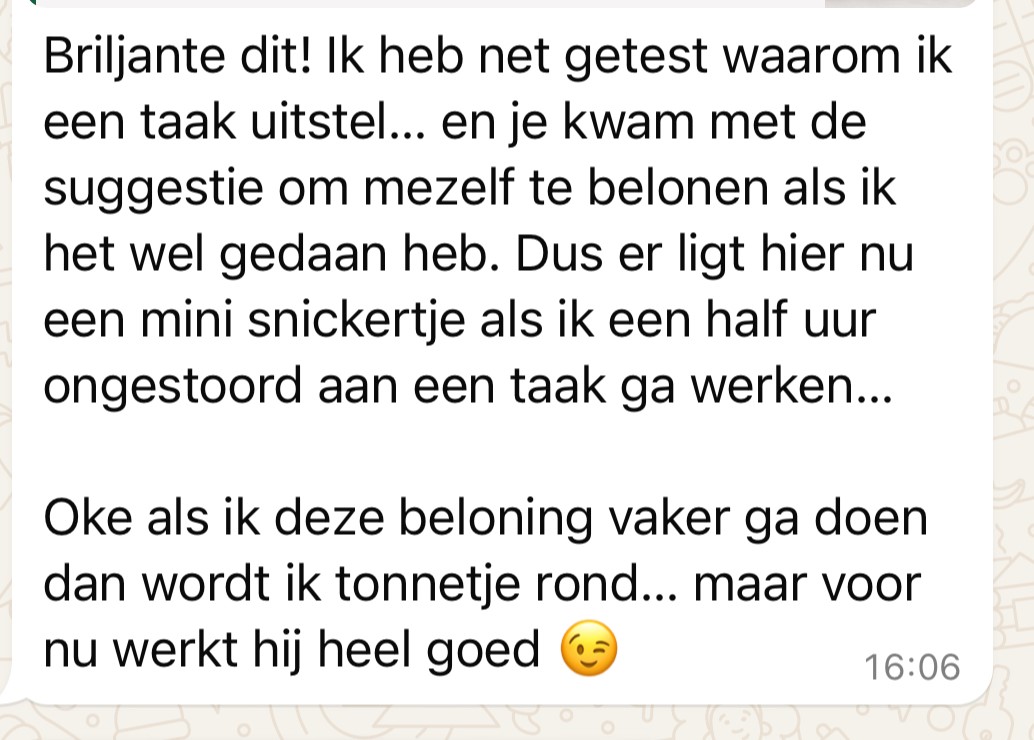 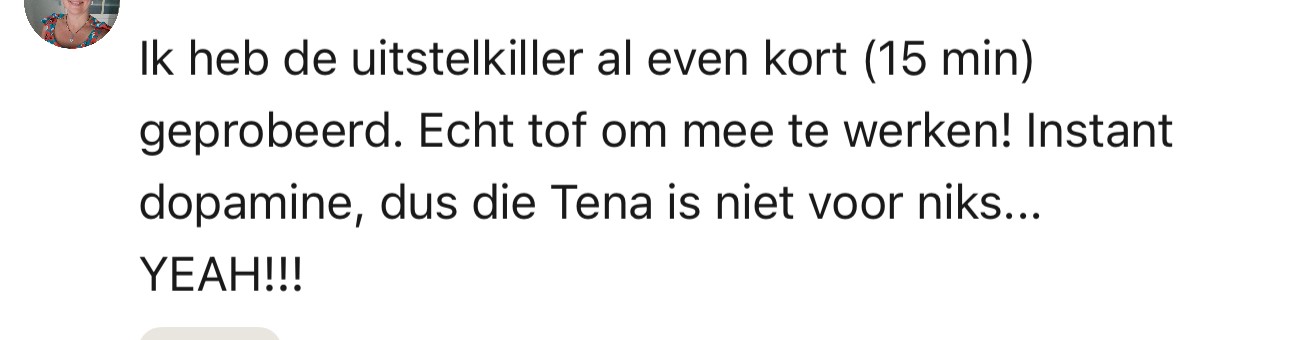 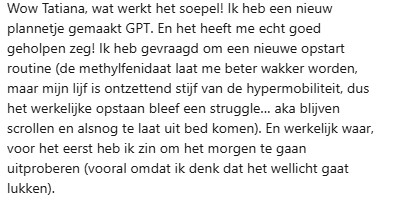 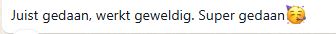 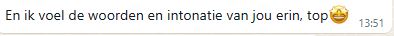 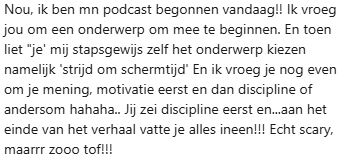 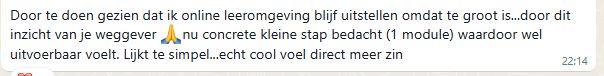 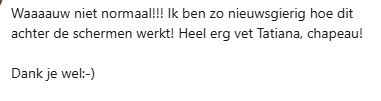 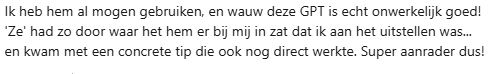 Jouw kind heeft ADHD?
- Slechte cijfers op school?
- Kei veel ideeën?
- Risico’s durven nemen?
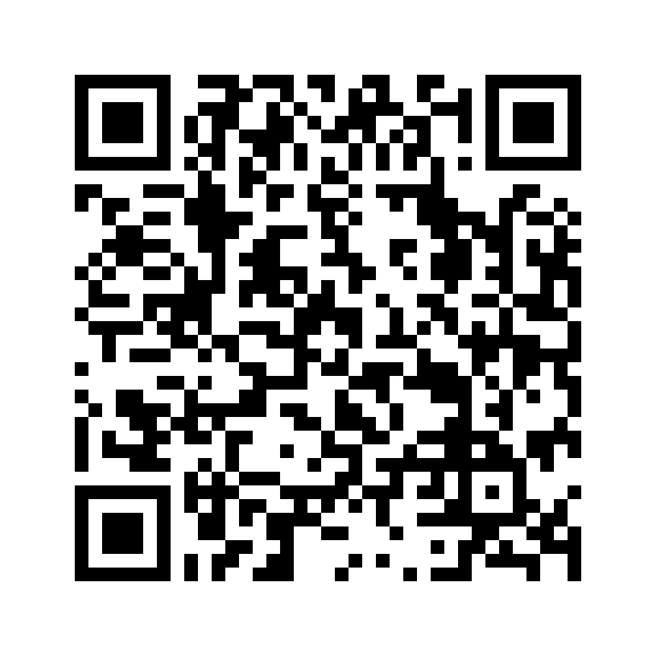 - Houden van snelheid?
- Geen details?
Mogelijk voor iets heel groot voorbestemd!
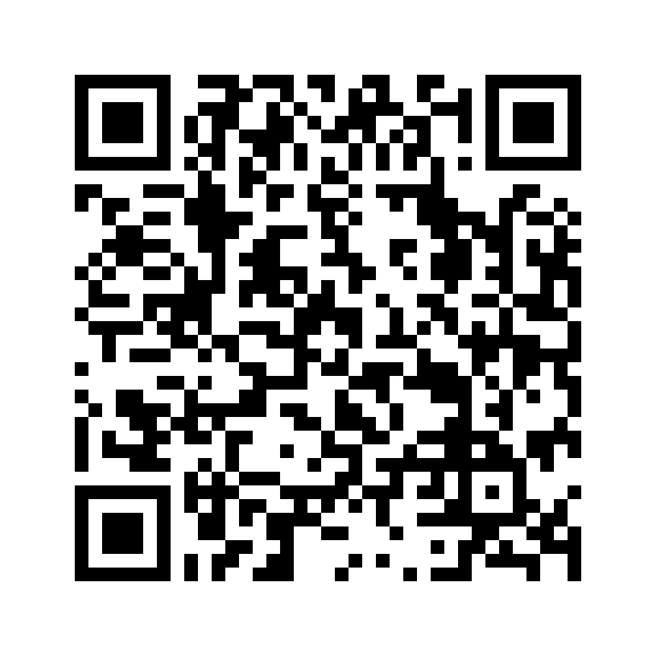 Bedankt voor jullie FOCUS!
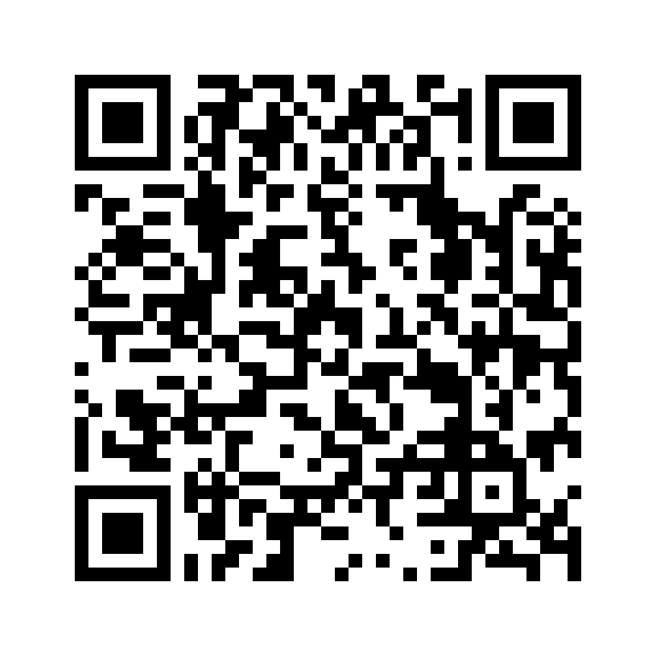